Algebra
10-sinf
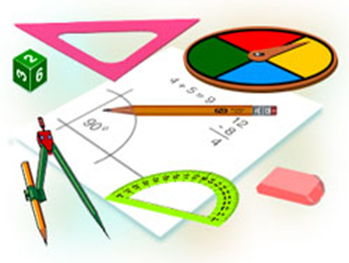 Mavzu:
Ko‘rsatkichli funksiya va uning grafigi
Mustaqil bajarish uchun berilgan mashqlarni tekshirish
174-mashq. Moddiy nuqta koordinatalari parametrik ko‘rinishda berilgan. x va y koordinatalar orasidagi bog‘lanishni aniqlang:
Mustaqil bajarish uchun berilgan mashqlarni tekshirish
176-mashq. Parametrik ko‘rinishda berilgan funksiya grafigi qanday chiziqdan iborat? Mos rasmni chizing:
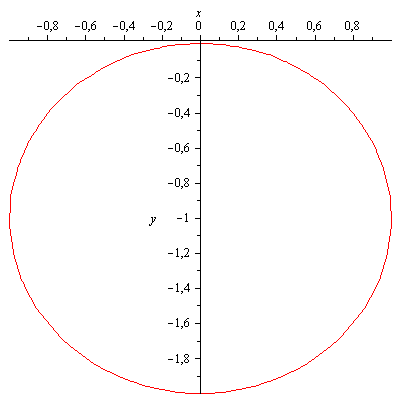 Daraja va uning xossalari
Misollar yechish
Ko‘rsatkichli funksiya
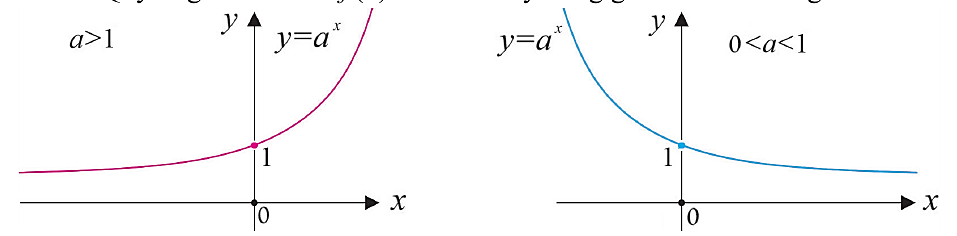 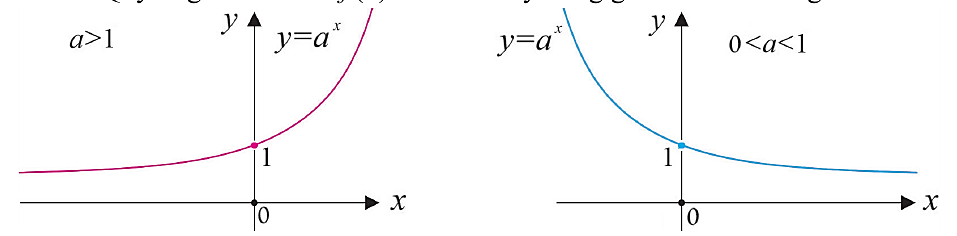 Daraja va uning xossalari
Misollar yechish
Bir o‘zgaruvchili irratsional tengsizliklar
Bir o‘zgaruvchili irratsional tengsizliklar
Misollar yechish
Bir o‘zgaruvchili irratsional tengsizliklar
Misollar yechish
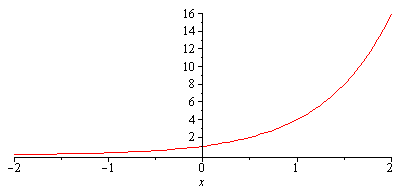 Misollar yechish
Bir o‘zgaruvchili irratsional tengsizliklar
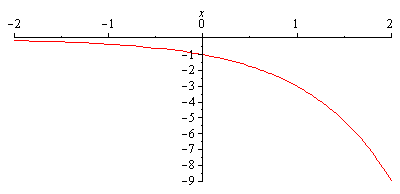 Mustaqil yechish uchun topshiriqlar
Darslik II qismining 55-sahifasidagi  181-182-mashqlarning 2-tartibli misollarini yechish
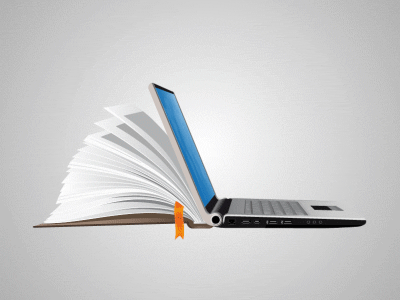 Algebra
10-sinf
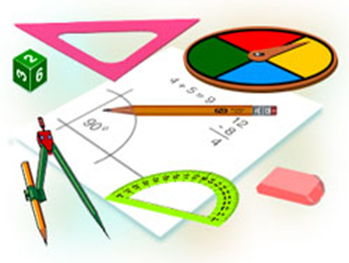 Mavzu:
Bevosita yechiladigan ko‘rsatkichli tengsizliklar
Mustaqil bajarish uchun berilgan mashqlarni tekshirish
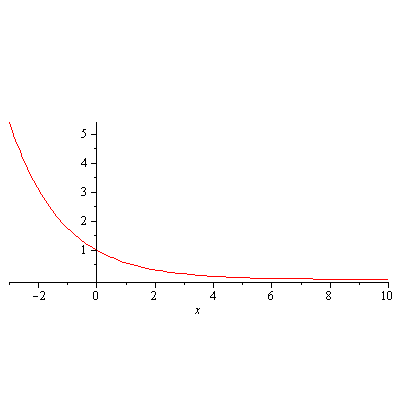 Mustaqil bajarish uchun berilgan mashqlarni tekshirish
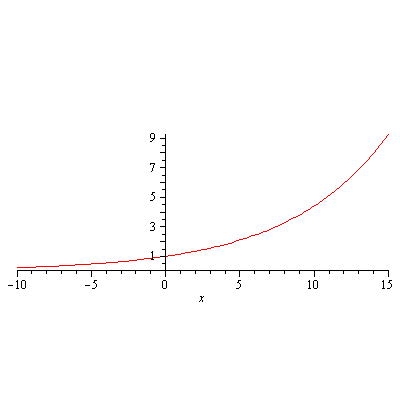 Bevosita yechiladigan ko‘rsatkichli tengsizliklar
Misollar yechish
Misollar yechish
yechimi yo‘q
Misollar yechish
183-mashq misollarining yechimi:
Misollar yechish
183-mashq misollarining yechimi:
Misollar yechish
Mustaqil yechish uchun topshiriqlar
Darslik II qismining 56-sahifasidagi  183-mashqning 2,8,12-tartibli misollarini yechish
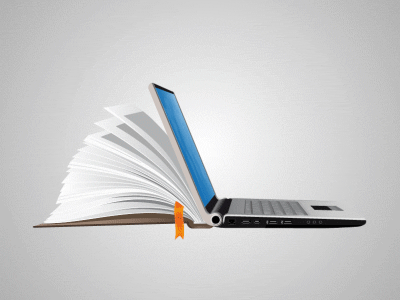